Ten & Maru Sound Changesは　ば　ぱ
は　ば　ぱ
Ten ten (two lines)
Maru (small circle)
change the sounds of regular hiragana and katakana to make more sounds.
Use the following rhyme to help you remember how to change the sounds.
1.Kind Grandma
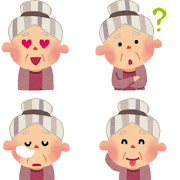 Kind Grandma
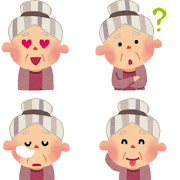 K +　゛→ G
かきくけこ　がぎぐげご
Ka     ki      ku   ke    ko           ga    gi       gu     ge     go
は　ば　ぱRules
1st Rule:  Kind Grandma
Sleepy Zebra
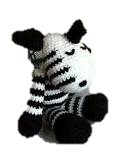 Sleepy Zebra
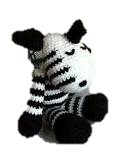 S +　゛→ Z
さしすせそ　ざじずぜぞ
sa     shi    su   se    so           za    zi(ji)    zu     ze     zo
は　ば　ぱRules
1st Rule  Kind      Grandma 
2nd Rule Sleepy   Zebra
Tapping dogs
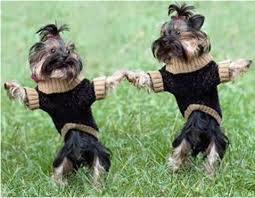 Tapping dogs
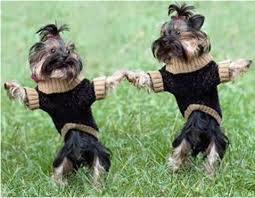 T +　゛→ D
たちつてと　だぢづでど
ta     ti(chi)   tsu   te    to           da    di(ji)   zu    de    do
は　ば　ぱRules
1st Rule  Kind      Grandma 
2nd Rule Sleepy   Zebra　
3rd Rule  Tapping  Dogs
Hungry  Baby
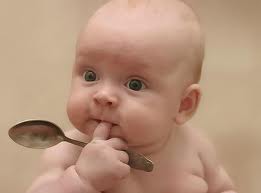 Hungry  Baby
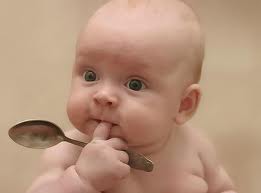 H +　゛→ B
はひふへほ　ばびぶべぼ
ha     hi      hu   he    ho           ba    bi       bu     be     bo
は　ば　ぱRules
1st Rule  Kind      Grandma 
2nd Rule Sleepy   Zebra　
3rd Rule  Tapping  Dogs　
4th  Rule Hungry  Baby
Happy  puppy
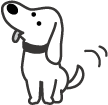 Happy  puppy
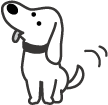 H +　゜→ P
はひふへほ　ぱぴぷぺぽ
ha     hi      hu   he    ho           pa    pi      pu    pe    po
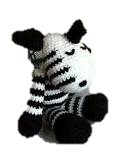 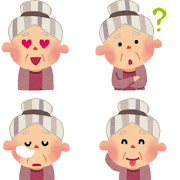 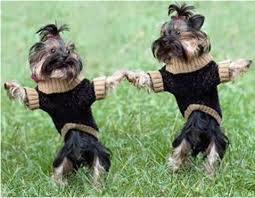 1st Rule  Kind      Grandma 
2nd Rule Sleepy   Zebra　
3rd Rule  Tapping  Dogs　
4th  Rule Hungry  Baby　
5th Rule  Happy    Puppy
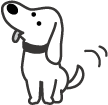 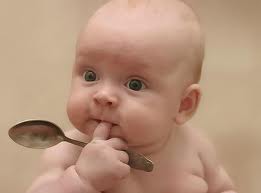